Captain Amigo 
Demonstration
C
A
P
T
A
 I
N
A
M
 I
G
O
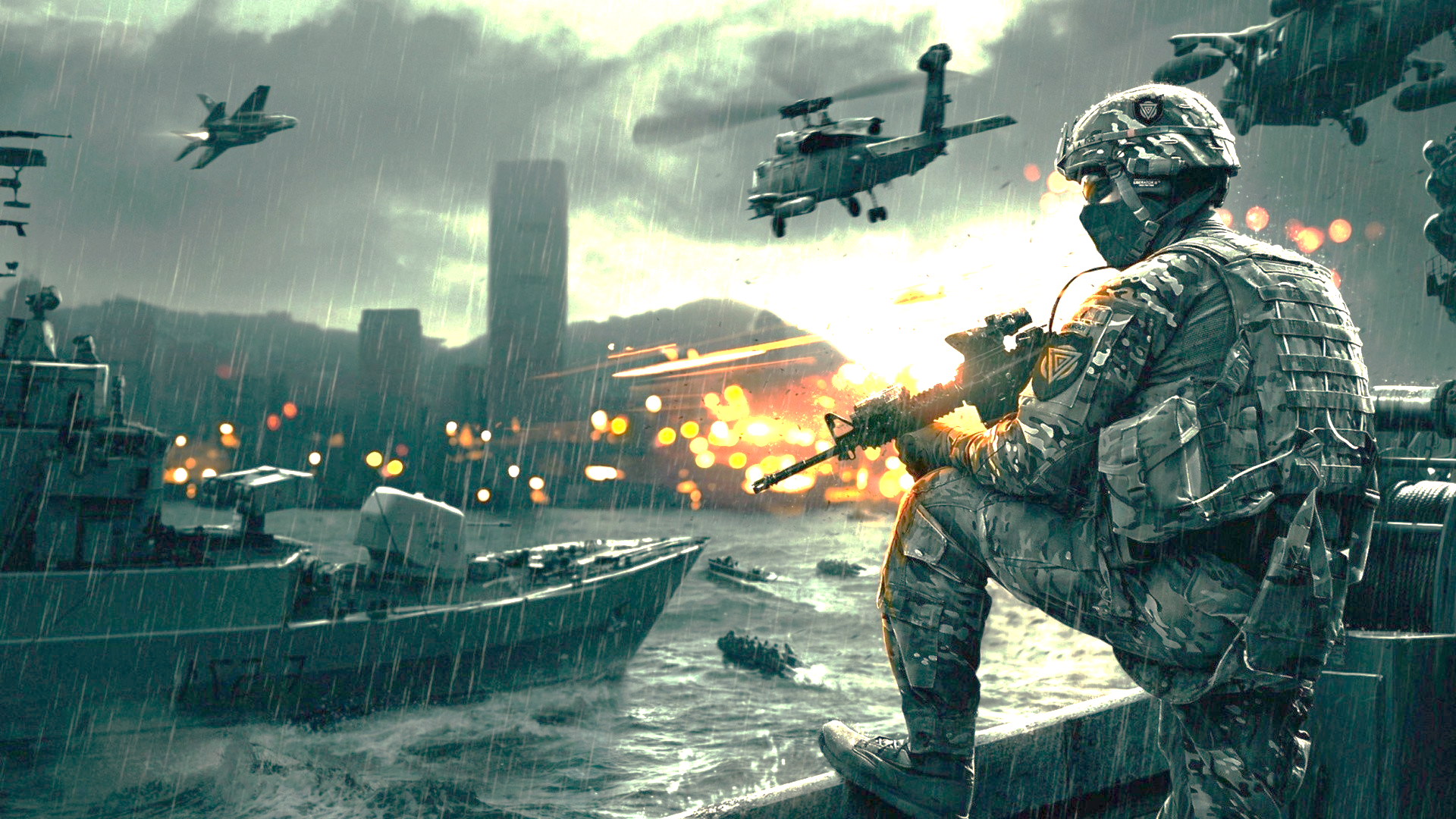 Apps Used
Blynk App
V380 Pro
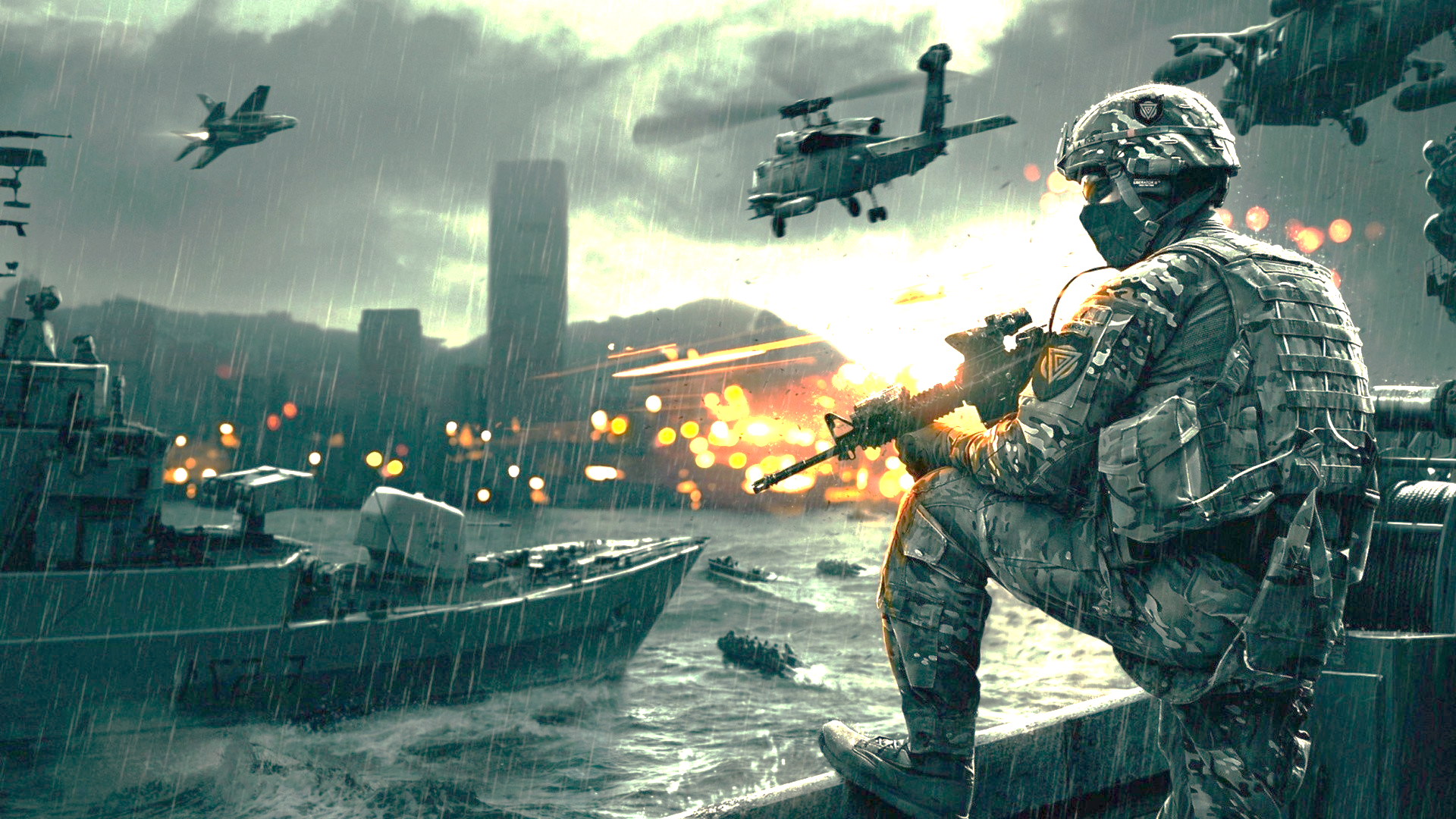 Metal Detection
Human Detection
Gas Detection
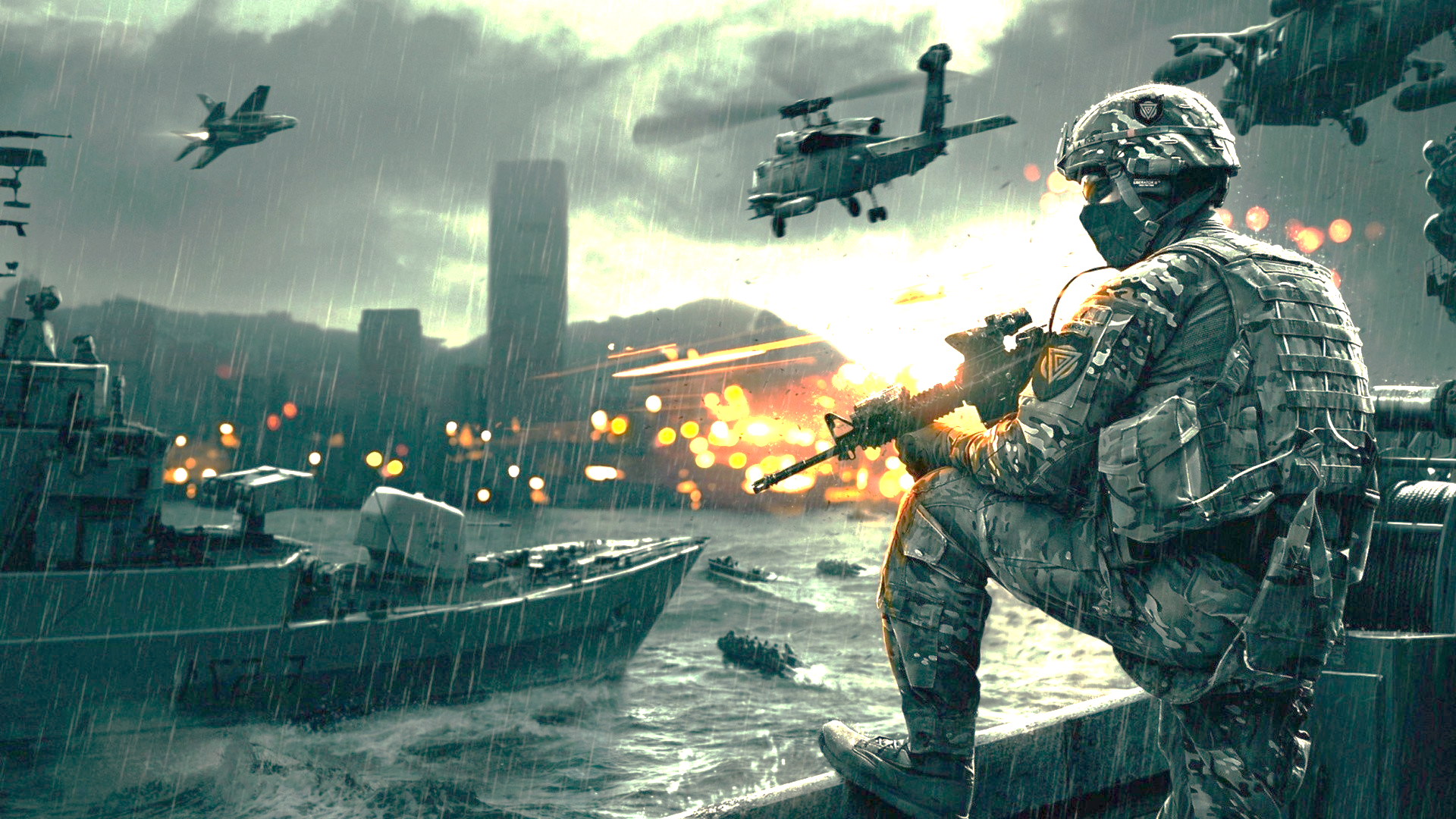 Camouflage
BLUE
GREEN
RED
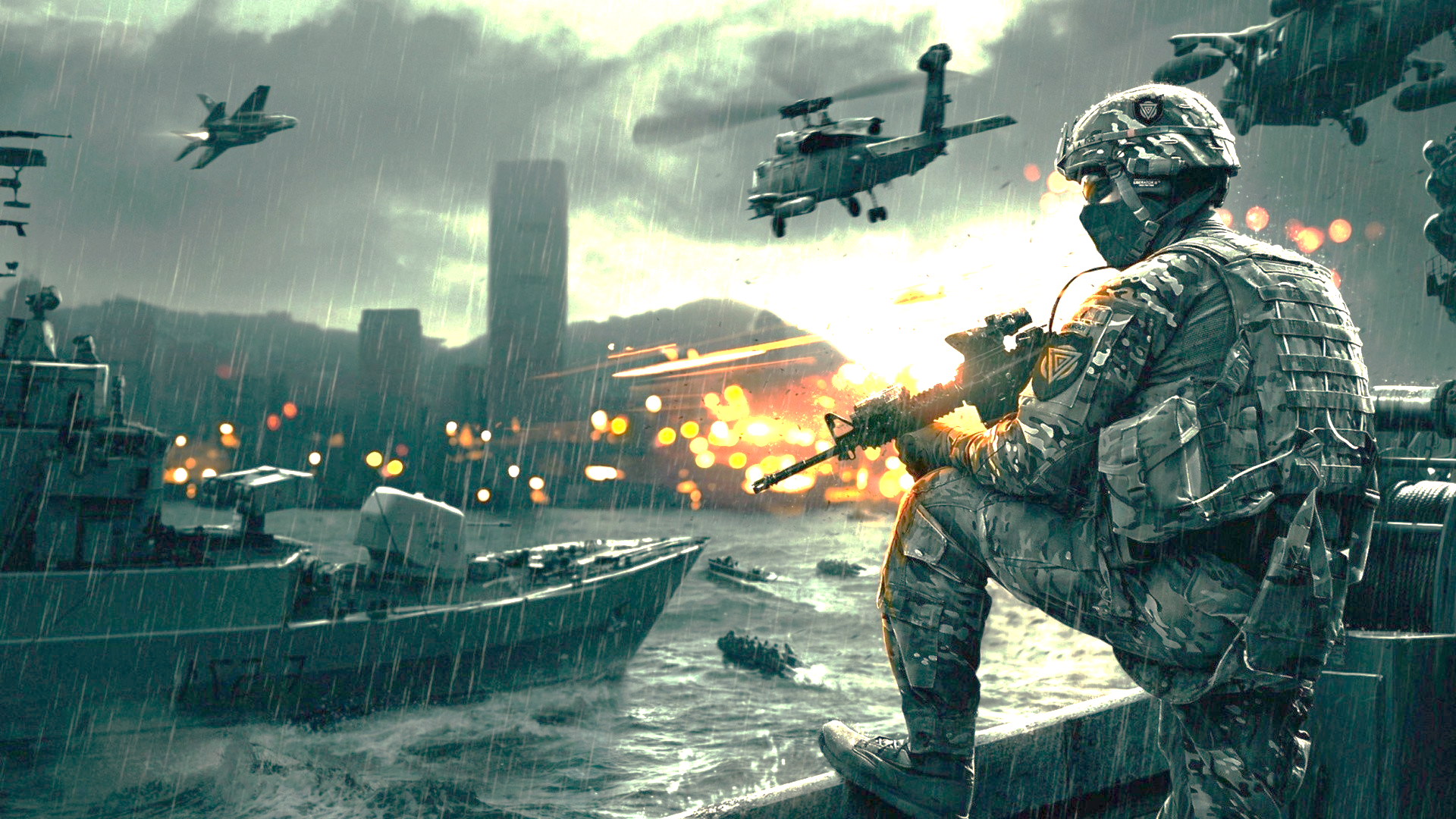 Camera Footage